مراحل التخطيط لرحلة او جولة من خلال موقع מוקד הטבע
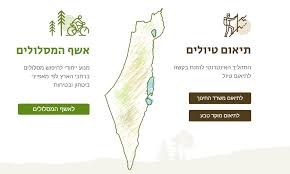 المرحلة 1: اكتب/ي في جوجل מוקד הטבע
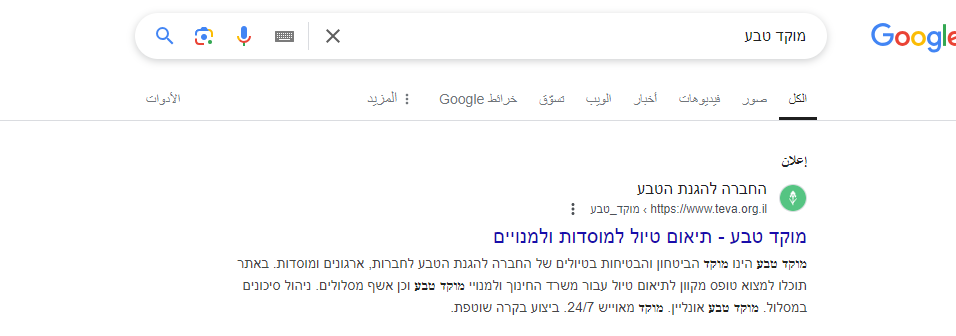 المرحلة 2: اختيار לתיאום משרד החינוך في מוקד הטבע
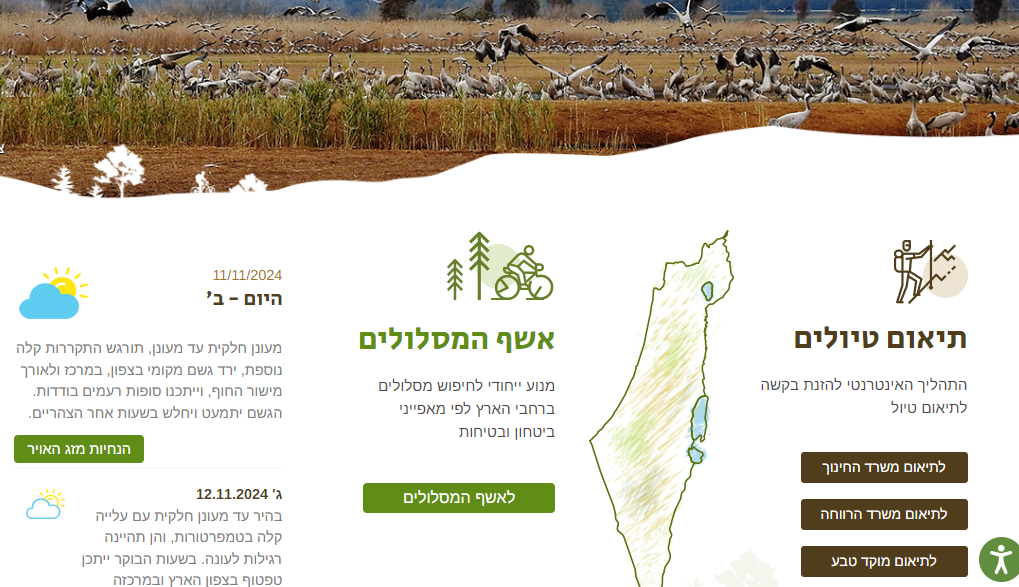 المرحلة 3: نكتب رمز المدرسة(סמל)
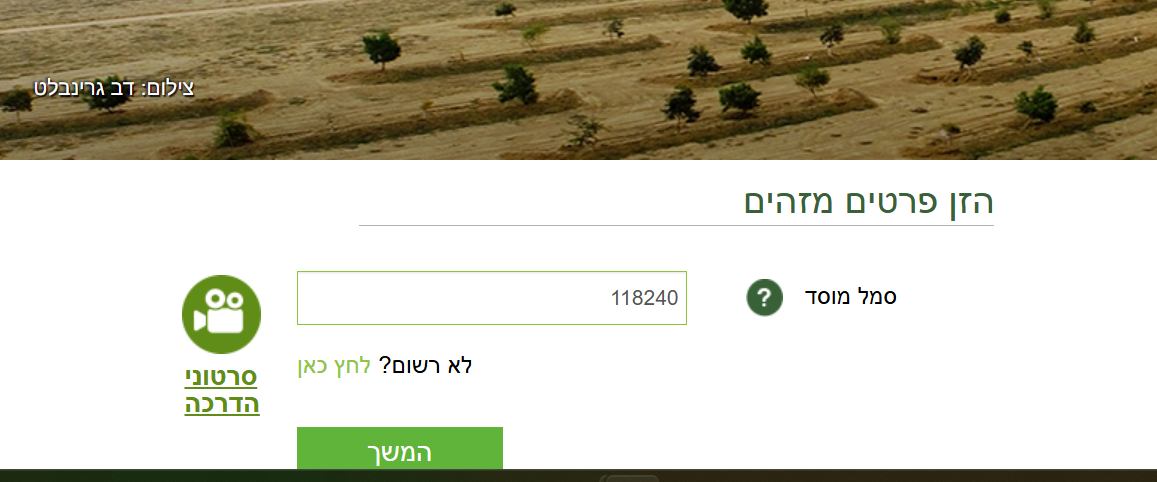 المرحلة4 : نختار اسم المركز من القائمة اذا وجد اكثر من اسم مركزين سابقين
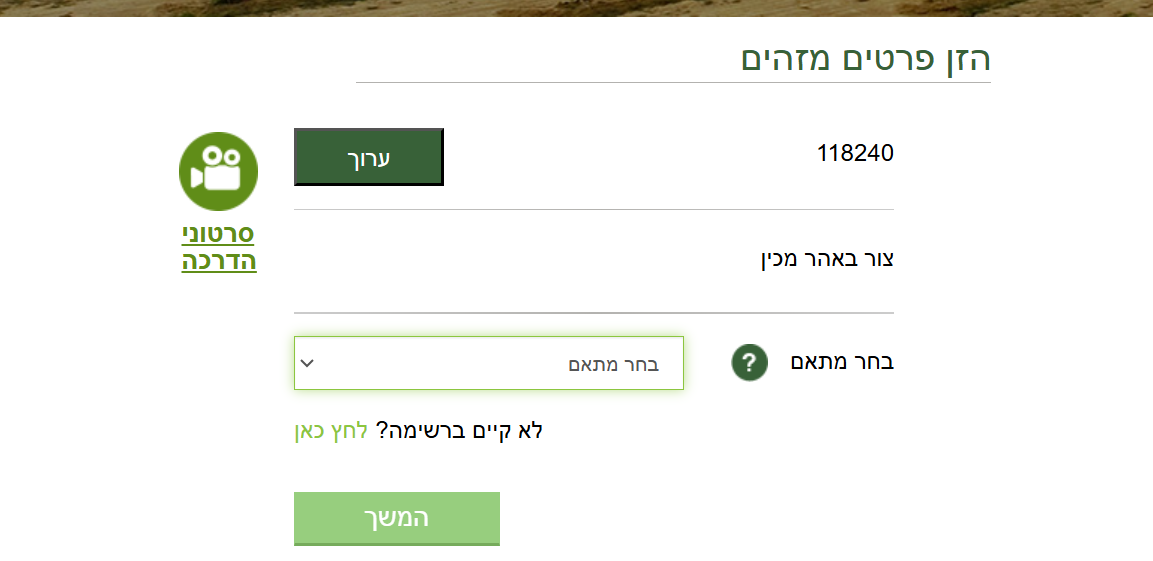 المرحلة 5: كتابة الرقم السري
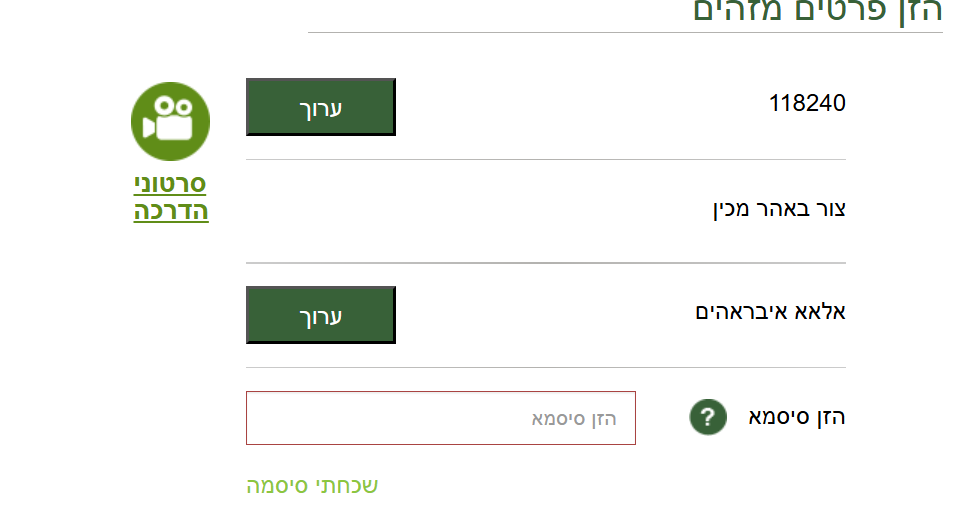 لمن ينسى الرقم السري يستطيع الاسترجاع من هنا.
المرحلة 6: نضغط على تخطيط رحلة جديدة (צור טיול חדש).
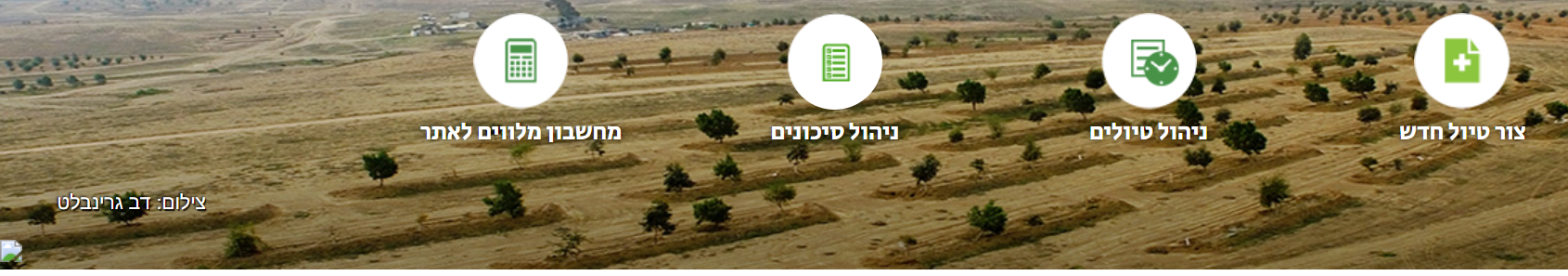 المرحلة7:  نكتب جميع المعلومات للرحلة المخططة.
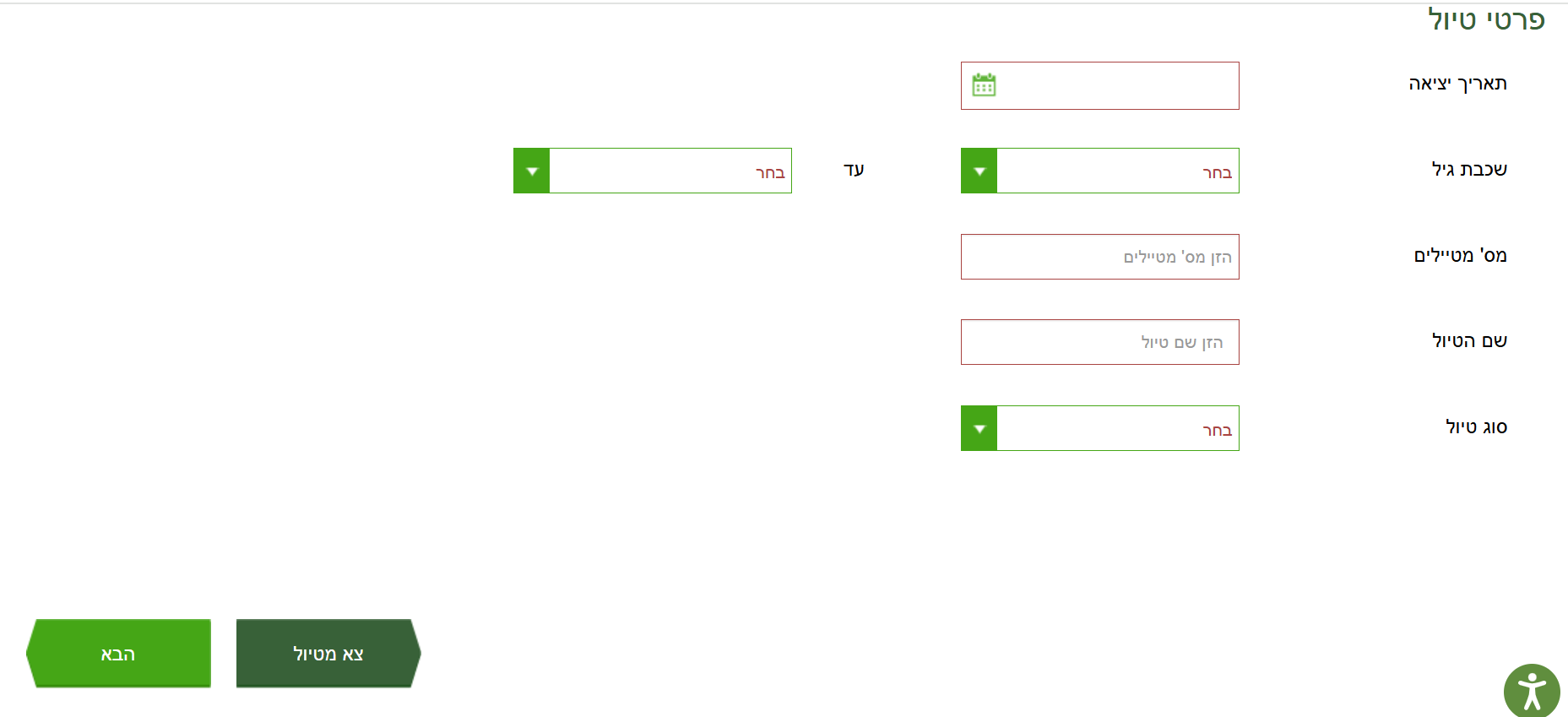 معلومات عن الرحلة
تاريخ الانطلاق
الصفوف المشاركة
حتى
اختيار الصف
اختيار الصف
א الاول 
ב الثاني
ג الثالث
ד الرابع
ה الخامس
ו السادس
ז السابع
ח الثامن
ט التاسع
י العاشر
          י"א الحادي عشر
        י"ב الثاني عشر
عدد الطلاب المشتركين
اسم الرحلة (المنطقة)
نوع الرحلة
טיול חד יומי رحلة ليوم واحد (جولة)
טיול שנתי חד יומי رحلة سنوية ليوم واحد
טיול שנתי רב יומי כולל מסעות رحلة سنوية لعدة ايام
יום שדה של"ח يوم حقل
גיחה של"ח 
פעילויות בית ספרית נוספת فعاليات مدرسية اخرى
טיול הכנה رحلة تحضيرية 
טיול תקומה رحلة التعافي
التالي
الخروج من الرحلة
المرحلة8:  معلومات المسار.
حفظ كمسودة
إ              اضافة ملفات
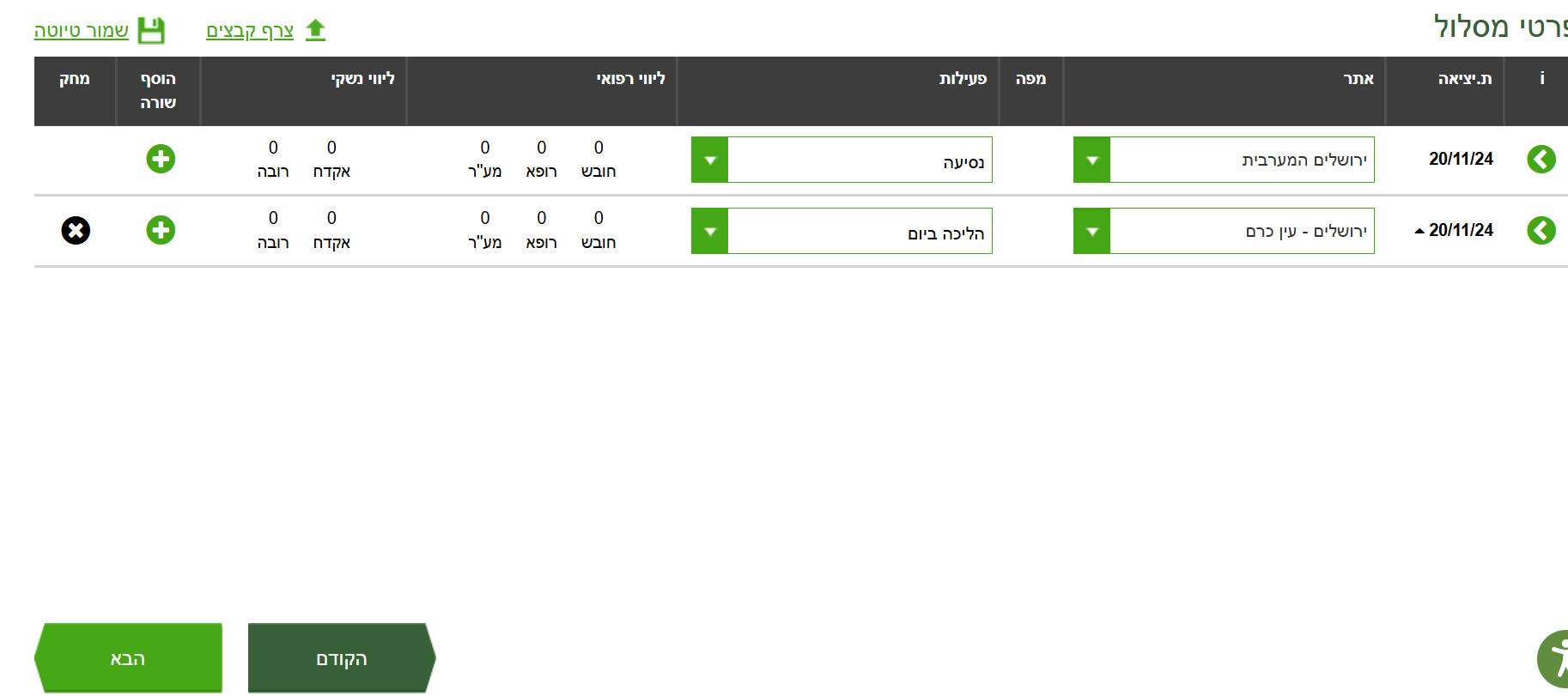 تاريخ الخروج    الموقع ( مكان                       خريطة فعاليات                              مرافقة طبية                   مرافقة سلاح
حذف
إضافة سطر\مسار
سفر
السير خلال النهار
مضمد   طبيب    مسعف                     حارس    مسلح
السابق                التالي
المسار معفي من تصريح الرحلة
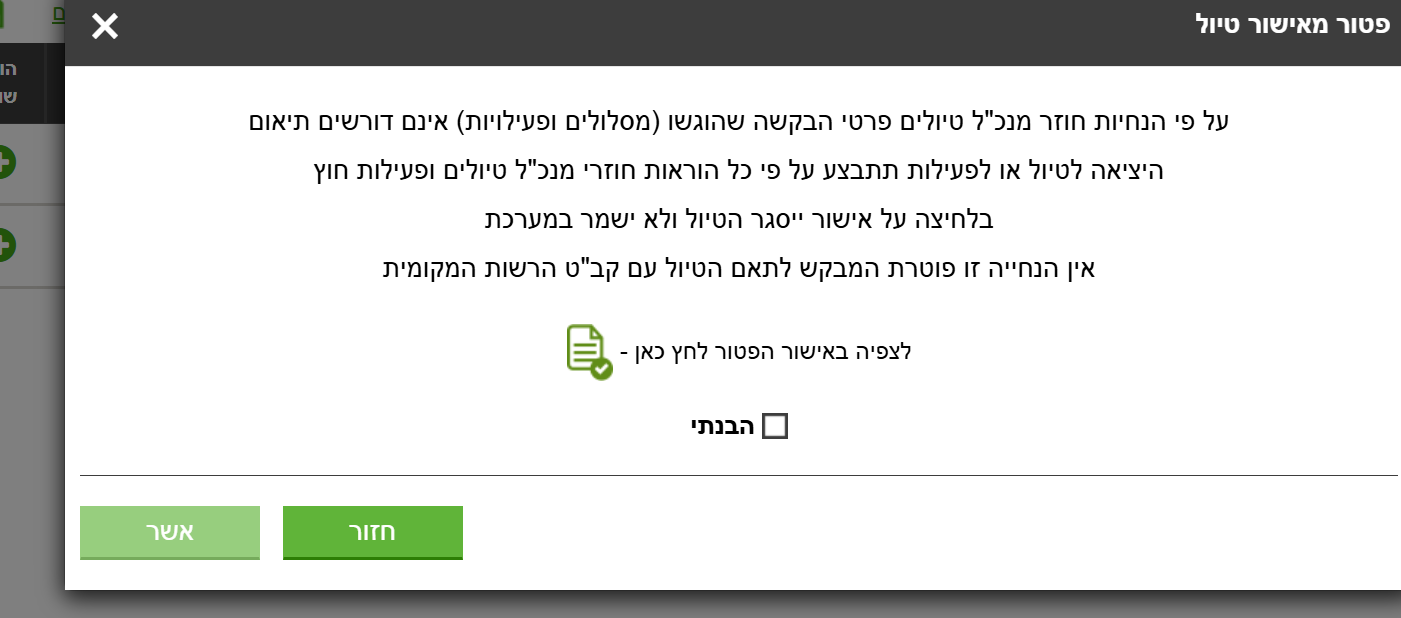 أحيانا عند عمل تصريح للرحلة يظهر لنا هذا الشباك الذي يظهر فيه انه لا يوجد حاجة لعمل تصريح لانه المنطقة داخلية (المنطقة معفية من التصريح).
للاطلاع على تأكيد الاعفاء
الرجوع
الموافقة
المرحلة9: معلومات مسؤول الرحلة.
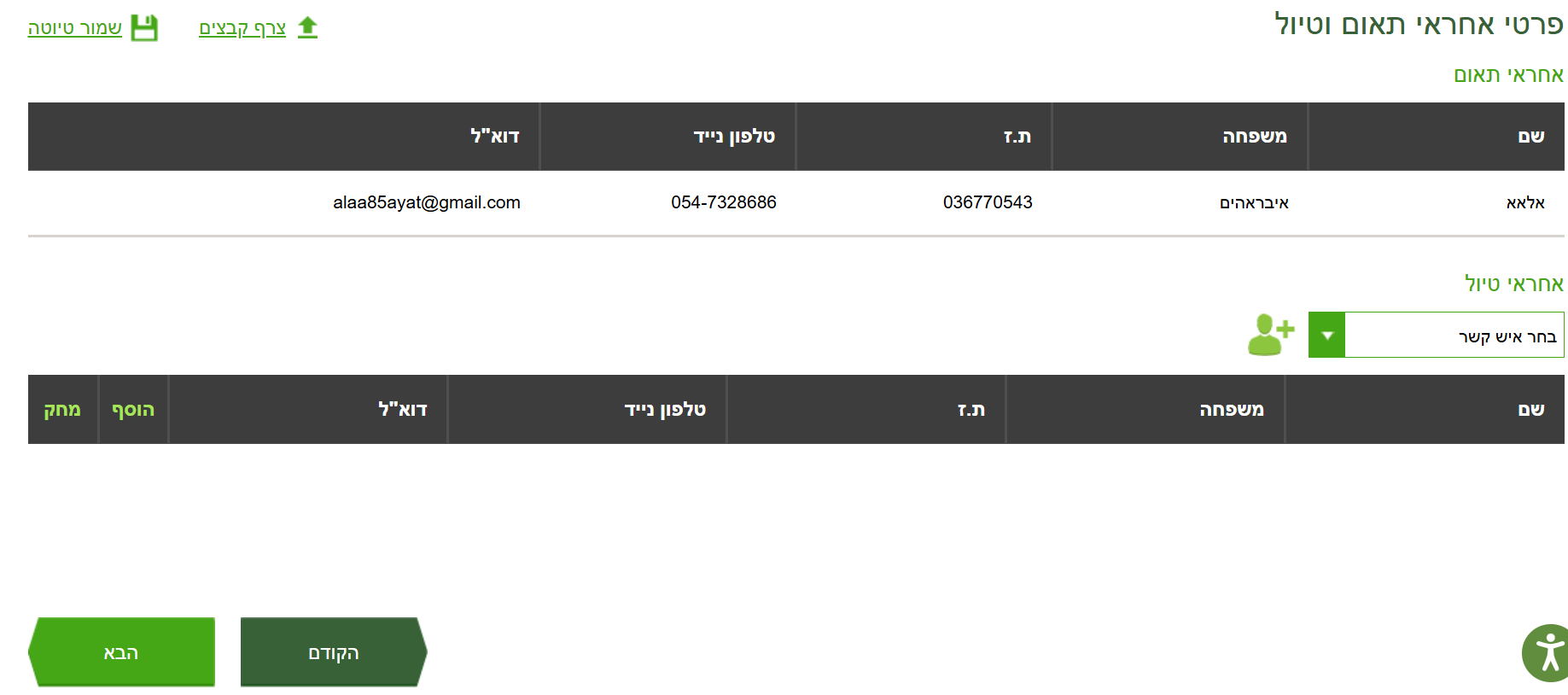 مسؤول التنسيق (المركز, المدير)
الاسم               العائلة             الهوية             رقم التلفون      الايمل
مسؤول الرحلة
اختيار المسؤول من القائمة اذا وجد اذا لم يكن بالقائمة نضغط على إشارة + لاضافة جديد.
الاسم                        العائلة                       الهوية                        رقم التلفون                   الايمل                إضافة       حذف
التالي
السابق
المرحلة الأخيرة: الرحلة سجلت بالنظام.
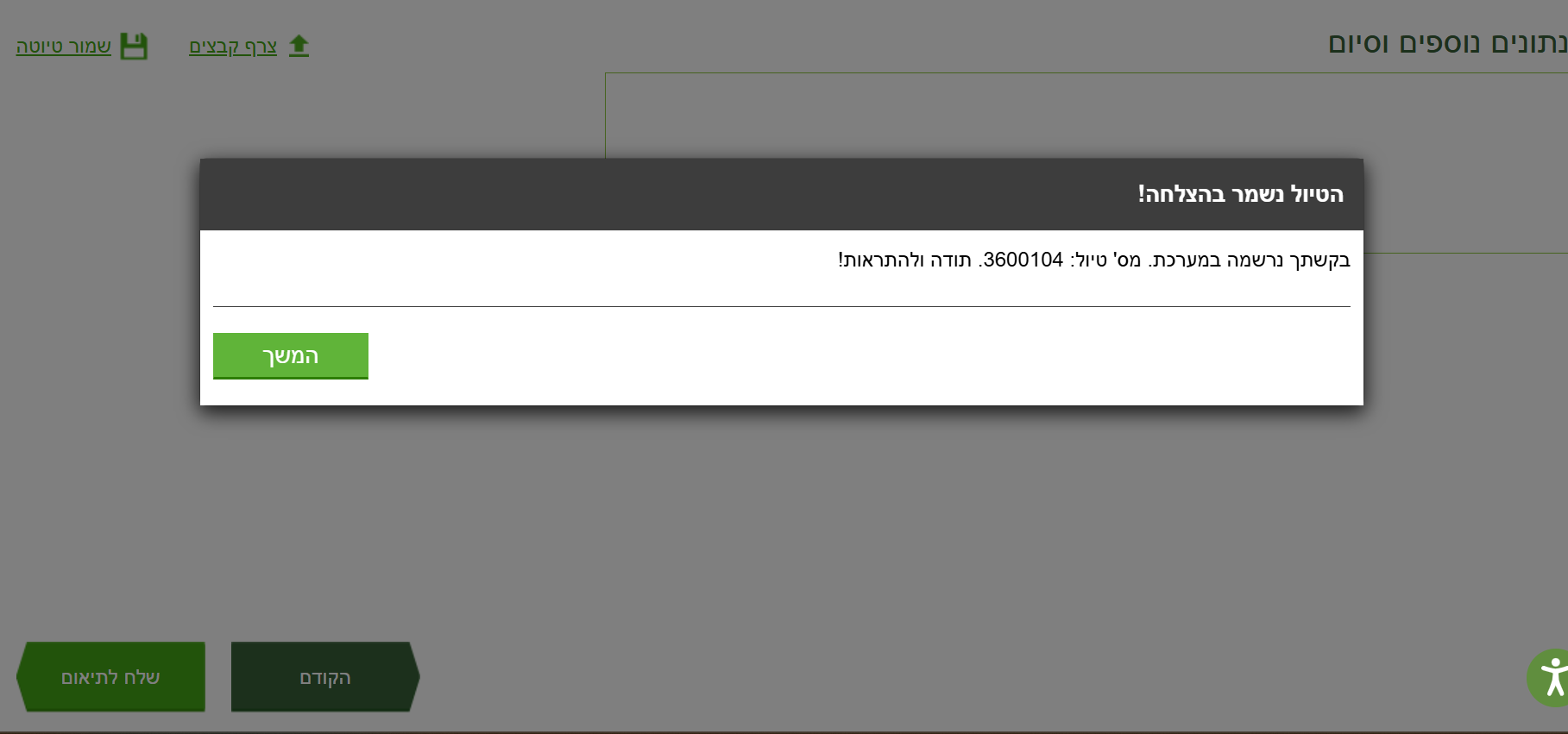 الرحلة سجلت بنجاح!
طلبك سجل بالنظام. رقم الرحلة:000000 شكرا والى اللقاء
بعد التخطيط للرحلة وعمل التصريح الأمني للخروج للرحلة تظهر هذه الشاشة:
موعد الرحلة 
المكان
عدد الطلاب
نستطيع متابعة متى سنحصل على الموافقة 
نستطيع طباعة الموافقة من هنا !!
كذلك بعد الموافقة على الرحلة سيصل لايمل المركز والمدير الموافقة للخروج مع التعليمات اللازمة.
يجب اتباع التعليمات 
عدد المرافقة الطبية
الأماكن المسموح دخولها
الموافقة تكون مرفقة باستمارة تصريح  للخروج للرحلة يجب تعبئته من قبل مسؤول الرحلة والمدير والمركز.
رقم الرحلة   اسم الرحلة                    عدد المشتركين   تاريخ الخروج حتى تاريخ العودة    الأيام          وضع الموافقة                         نسخ    طلب التحديث  اخر   الغاء  
                                                                                                                              لم يتم معالجتها بعد
نستطيع التواصل مع מוקד הטבע بكل وقت نضغط على אודות ومن ثم צור קשר
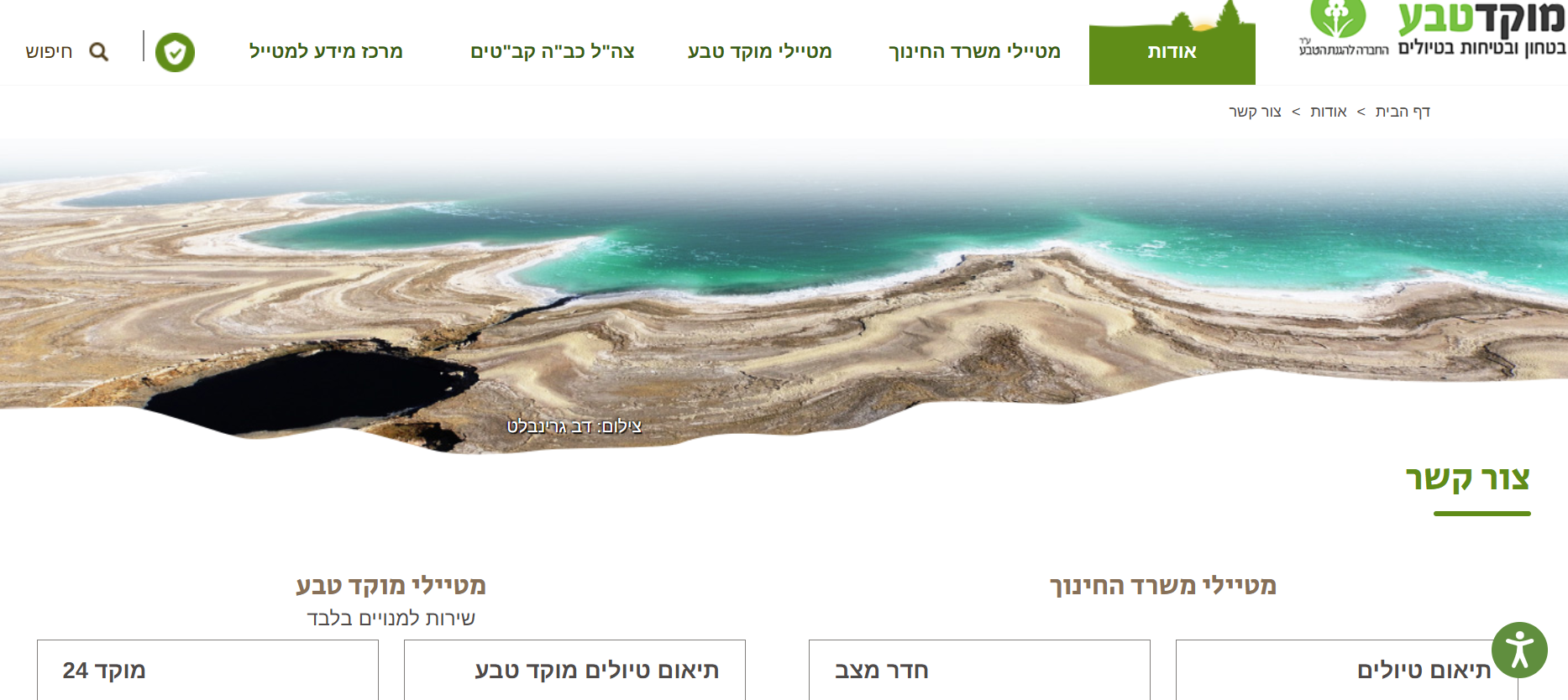 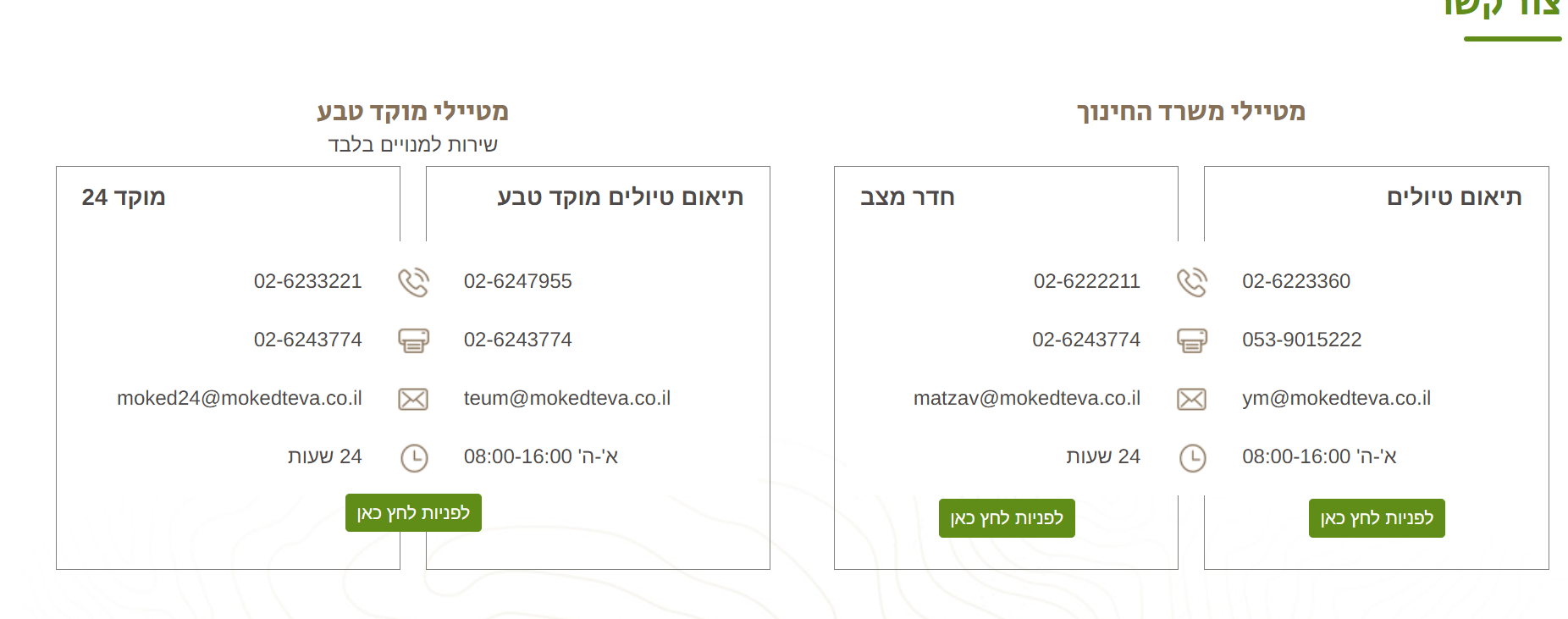 الرحلات عن طريق وزارة التربية
مهم: أي اجراء هاتفي لأي تغيير في بيانات مركز الرحلة في مكتب تنسيق الرحلات  يكون فقط عن طريق المدير.
عدد الطلاب المشتركين بالرحلة                         عدد المرافقة الطبية
                                                              مسعف                    مضمد                       طبيب
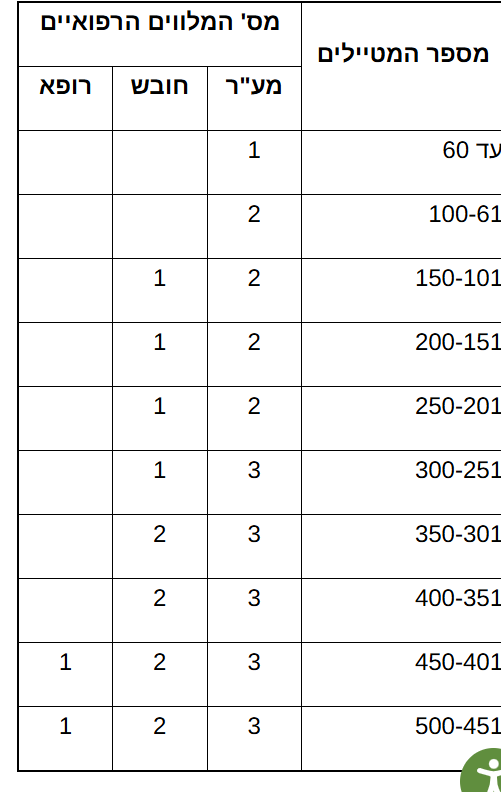 رابط الدخول لفيديوهات ارشاد
https://www.mokedteva.co.il/VideoGuides/TripManagementGuides